Chapter 6
Tens and Ones
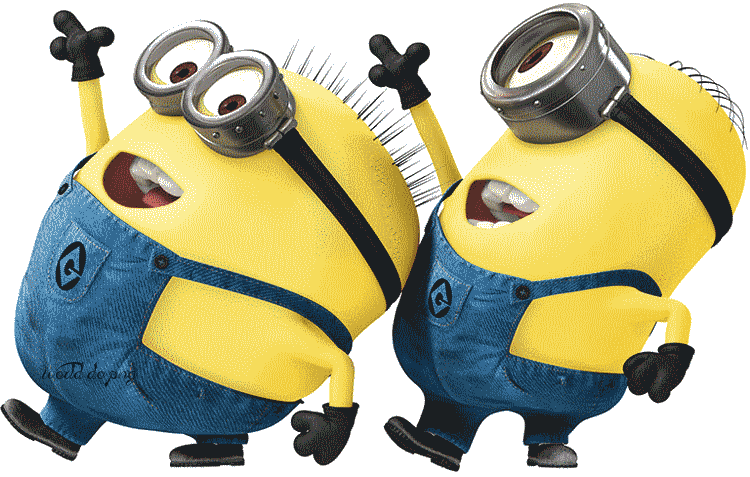 Which shows the same number?
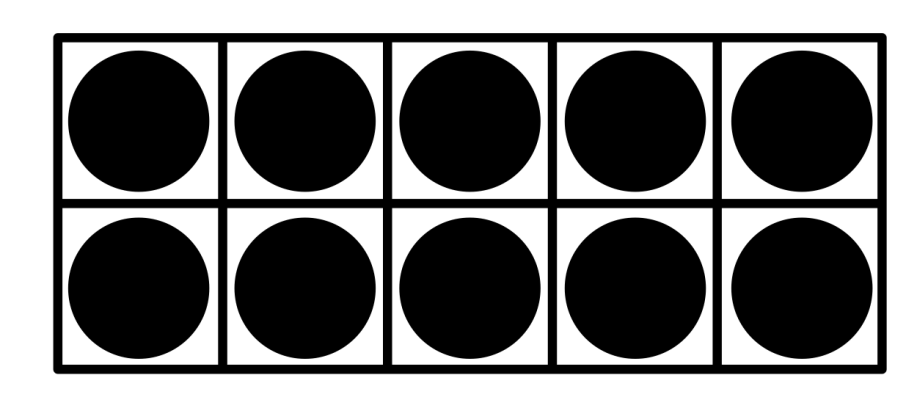 B. 10 - 2
A. 10 + 2
D. 10 - 1
C. 10 + 1
Which shows the same number?
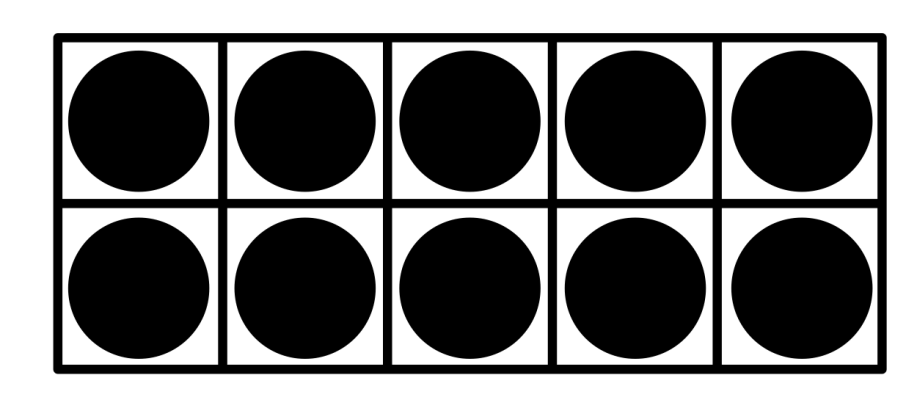 B. 10 + 5
A. 10 + 4
D. 10 - 5
C. 10 - 4
Write the number in two different ways.
A. 10 + 4
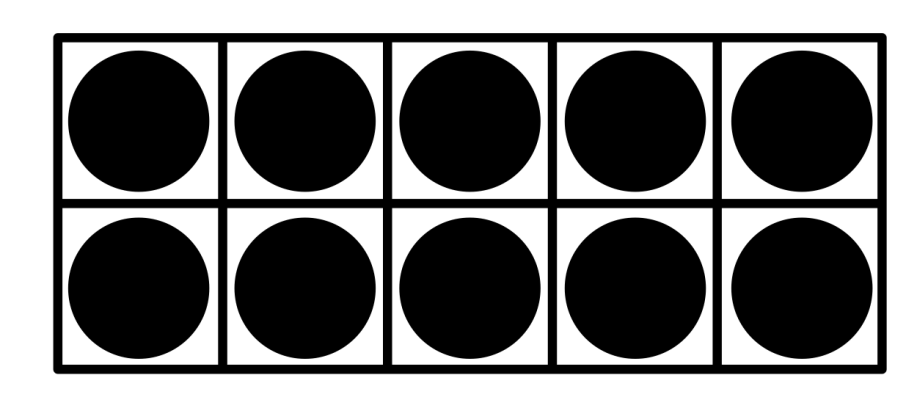 C. 10 - 4
6
1
_____ ten _____ ones

       _____ + _____
10
6
Write the number in two different ways.
A. 10 + 4
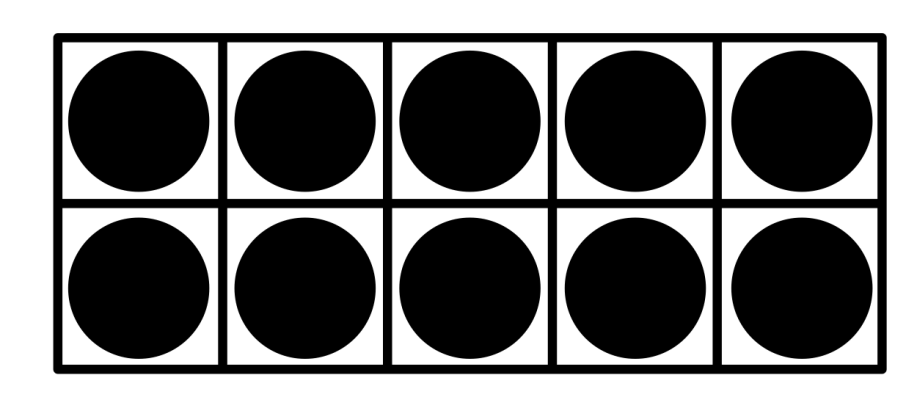 C. 10 - 4
8
1
_____ ten _____ ones

       _____ + _____
10
8
Count by tens.
What are the next two numbers?


32, 42, 52, ____, ____
C. 10 - 4
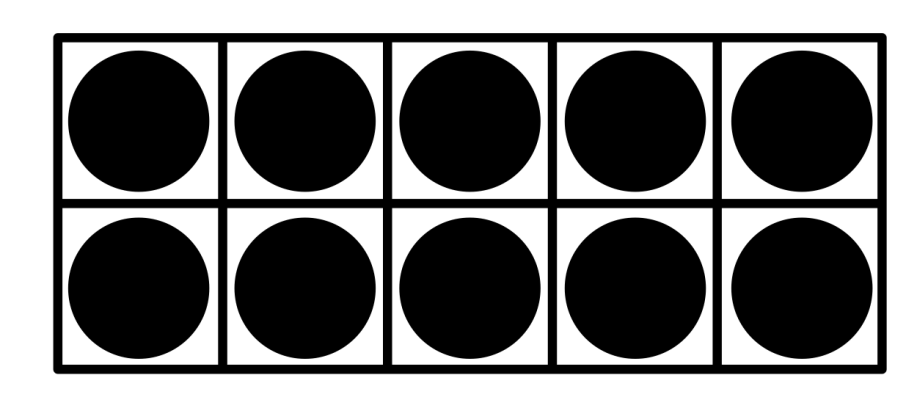 72
62
72
Count by tens.
What number is missing?


51, 61, 71, ____, 91
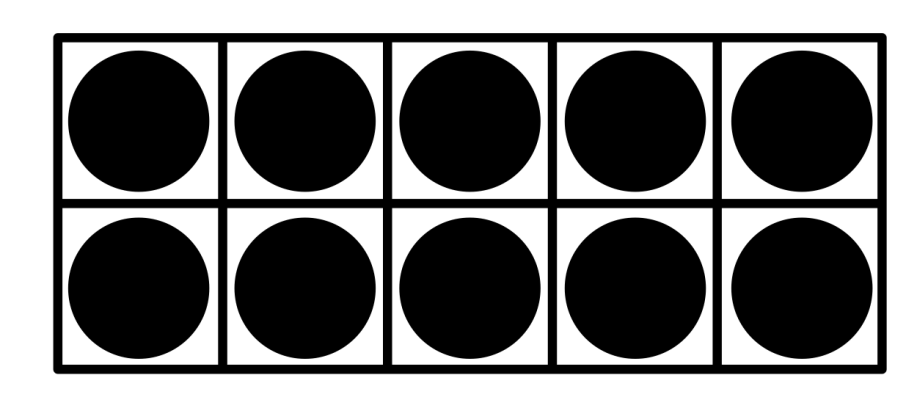 81
A. 72
B. 81
D. 50
C. 66
72
Count forward.
What number is missing?


110, 111, 112, ____, 114
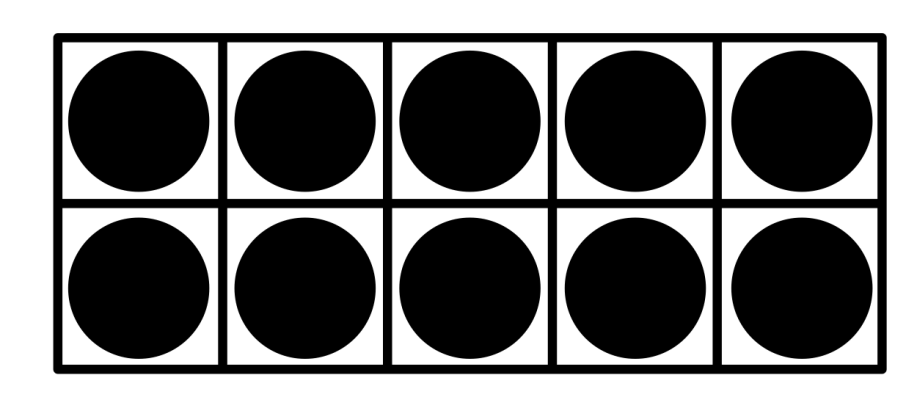 113
A. 100
B. 131
D. 109
C. 113
72
Count forward.
What are the next three numbers?


73, ___, ___, ___
A. 100
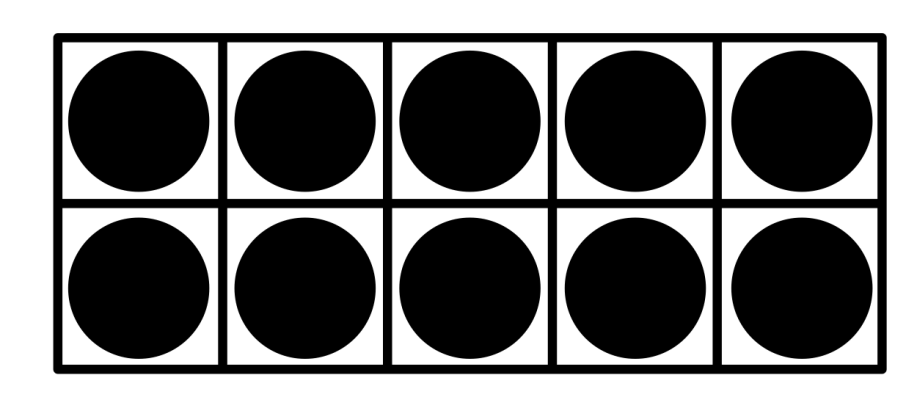 75
74
76
B. 131
C. 113
D. 109
What number does the model show?
A. 100
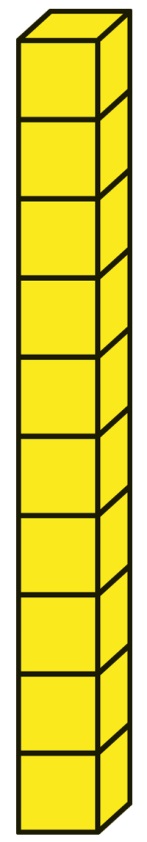 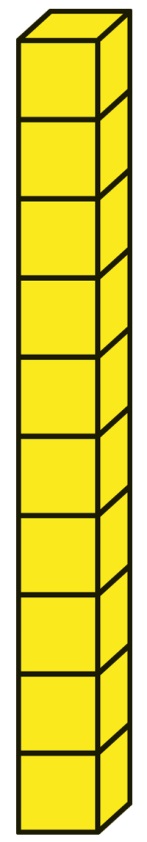 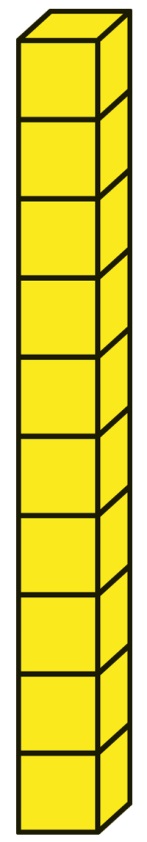 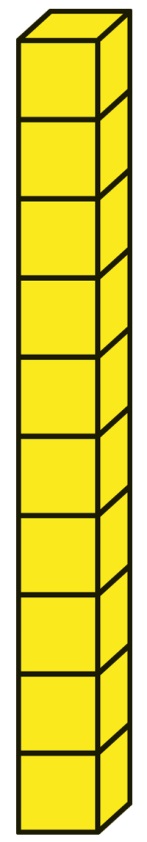 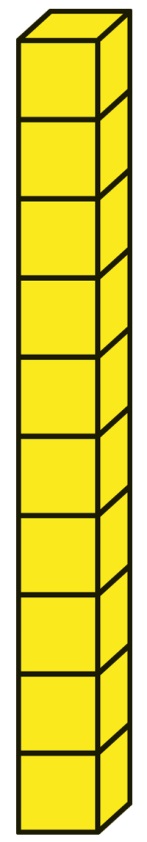 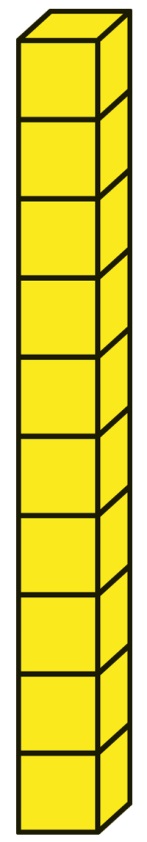 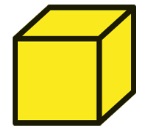 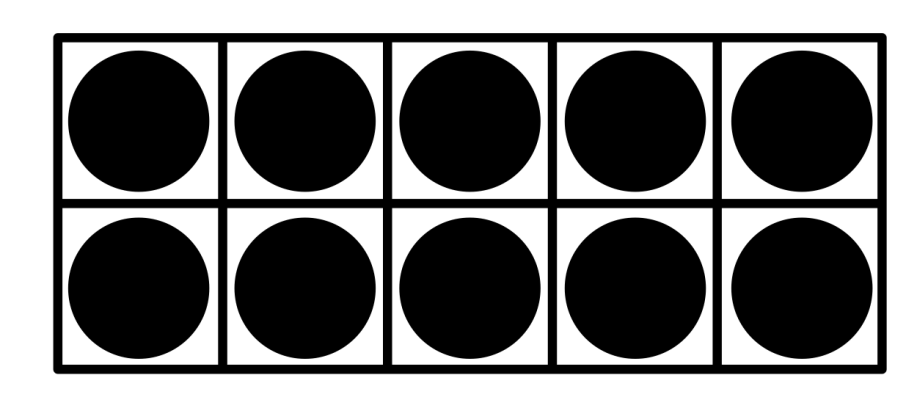 64
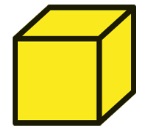 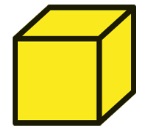 B. 131
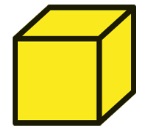 C. 113
D. 109
What number does the model show?
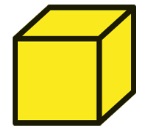 A. 100
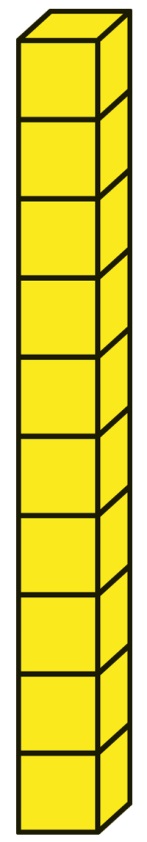 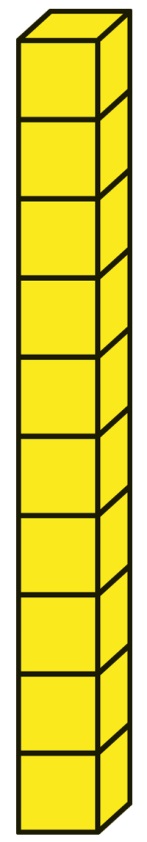 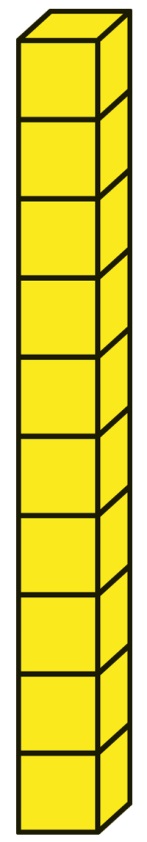 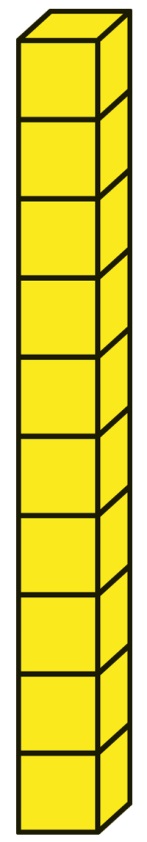 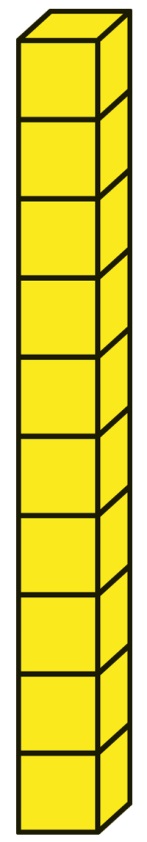 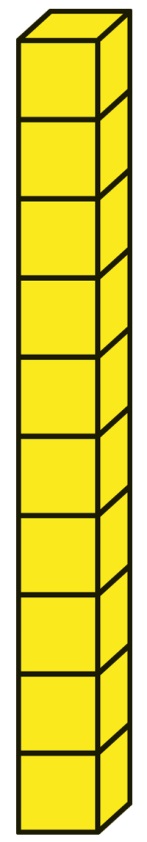 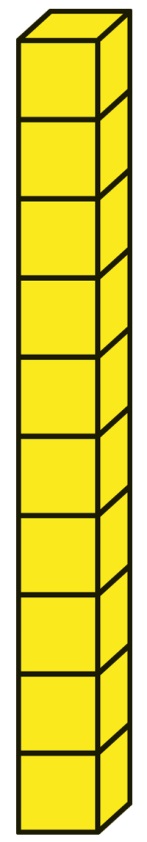 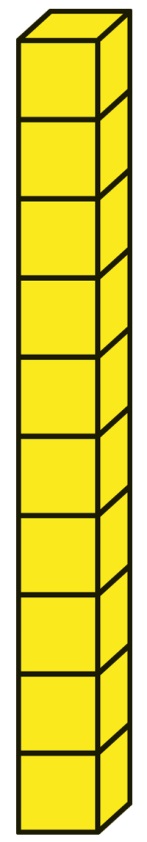 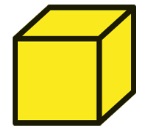 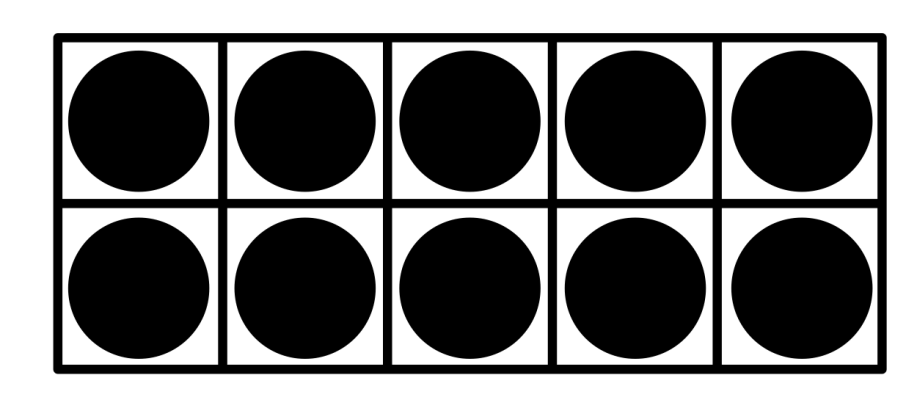 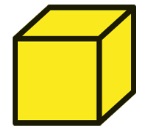 80
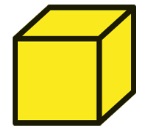 B. 131
C. 113
D. 109
What number does the model show?
A. 100
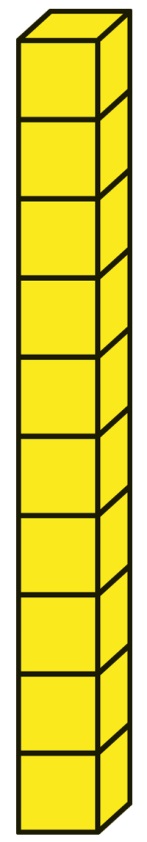 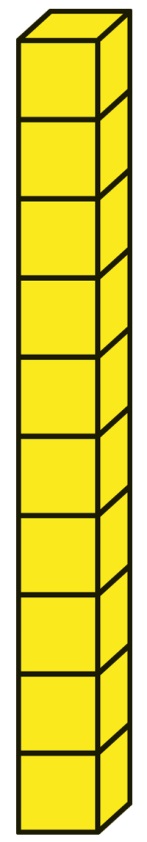 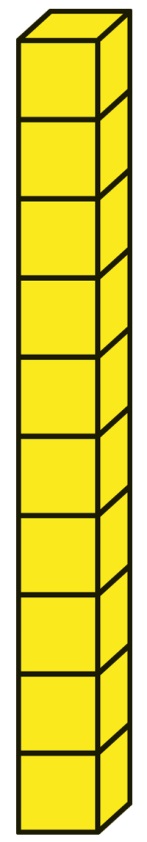 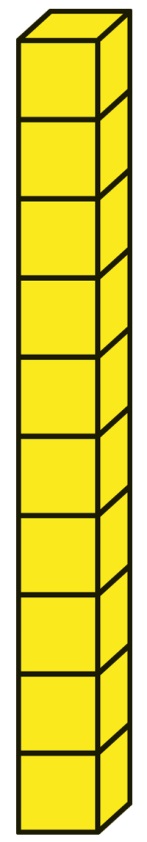 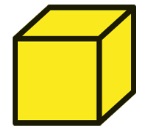 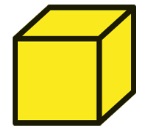 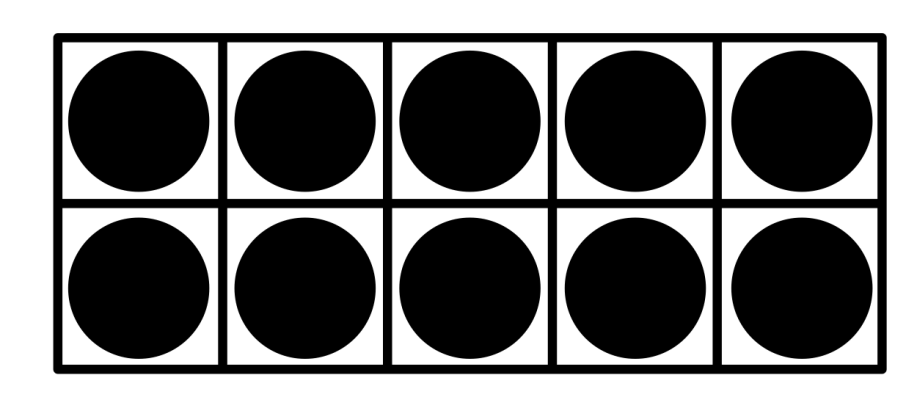 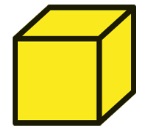 46
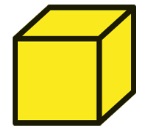 B. 131
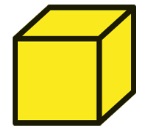 C. 113
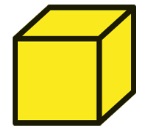 D. 109
What number does the model show?
A. 100
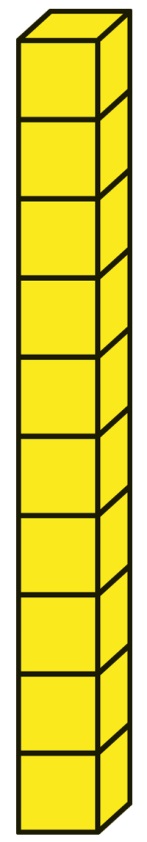 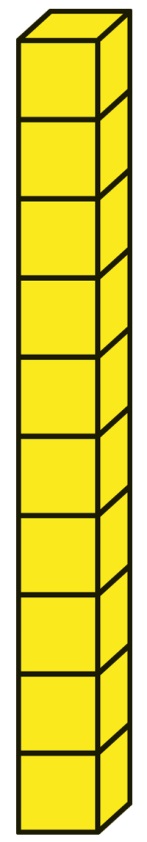 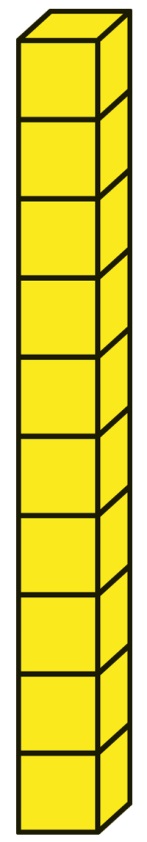 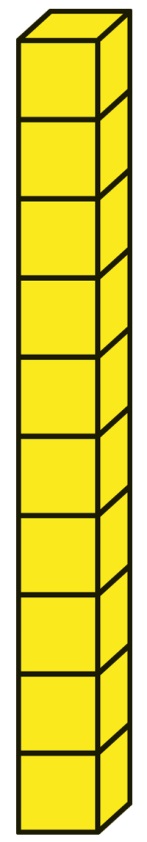 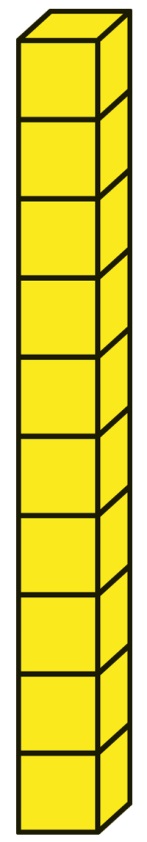 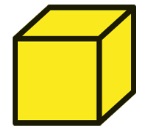 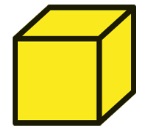 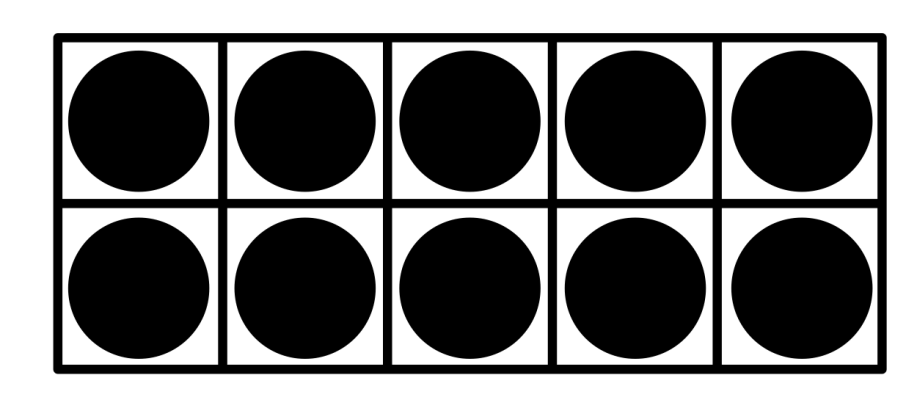 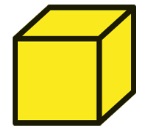 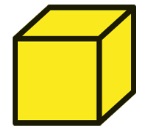 57
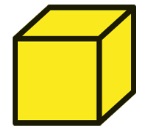 B. 131
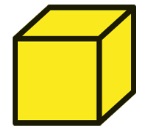 C. 113
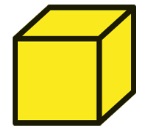 D. 109
What number does the model show?
A. 100
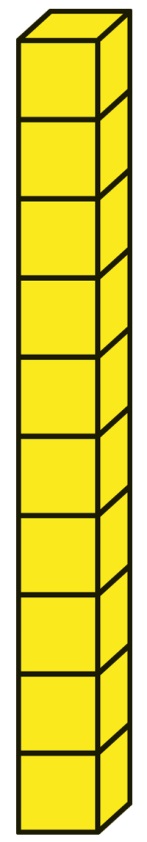 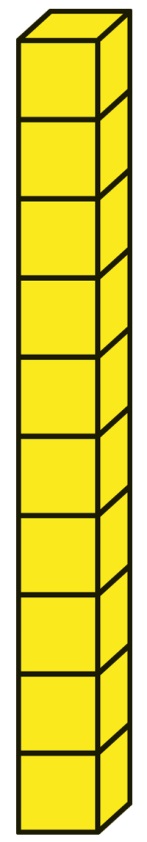 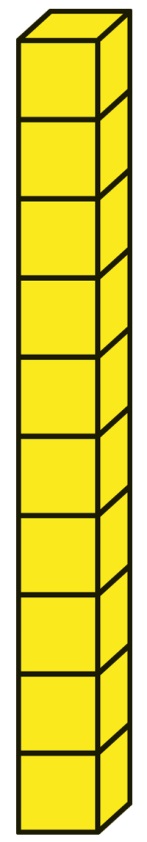 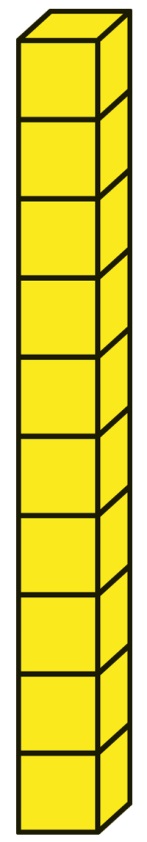 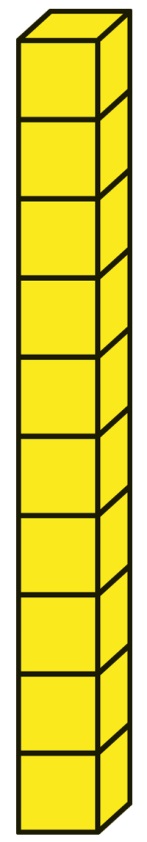 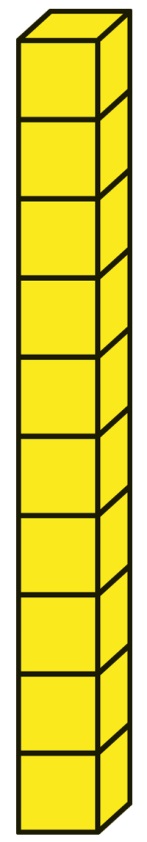 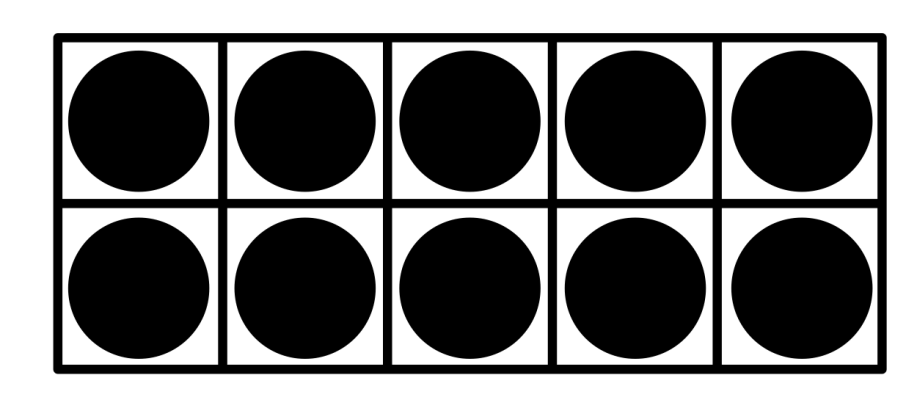 60
B. 131
C. 113
D. 109
What number does the model show?
A. 100
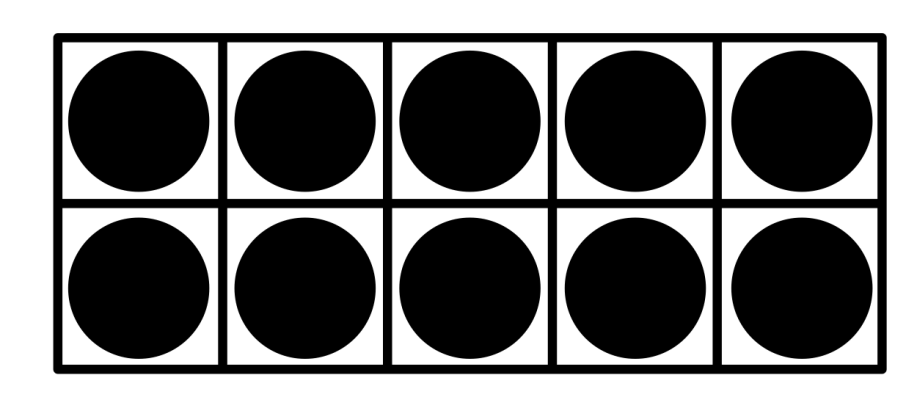 106
B. 131
C. 113
D. 109
What number does the model show?
A. 100
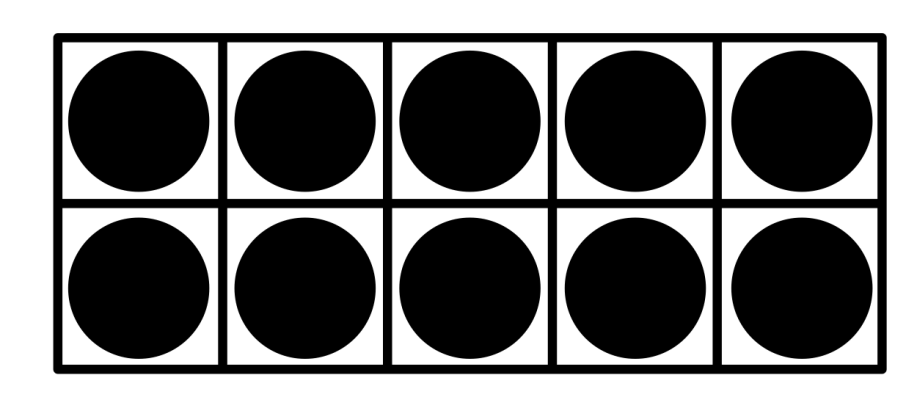 101
B. 131
C. 113
D. 109
What number does the model show?
A. 100
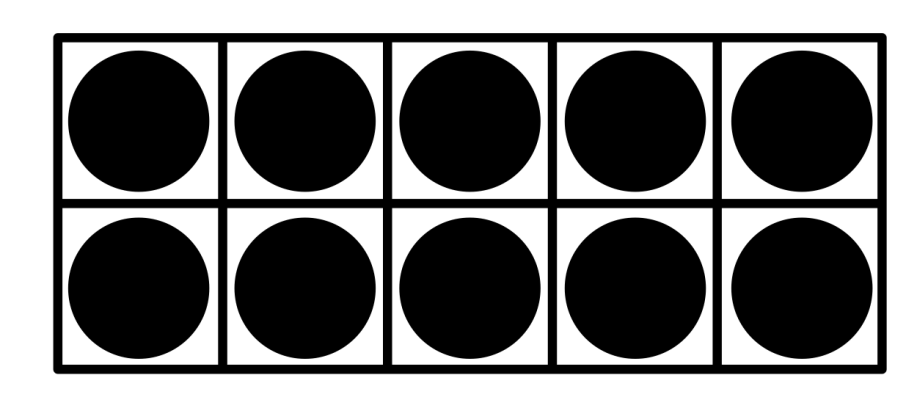 109
B. 131
C. 113
D. 109
What number does the model show?
A. 100
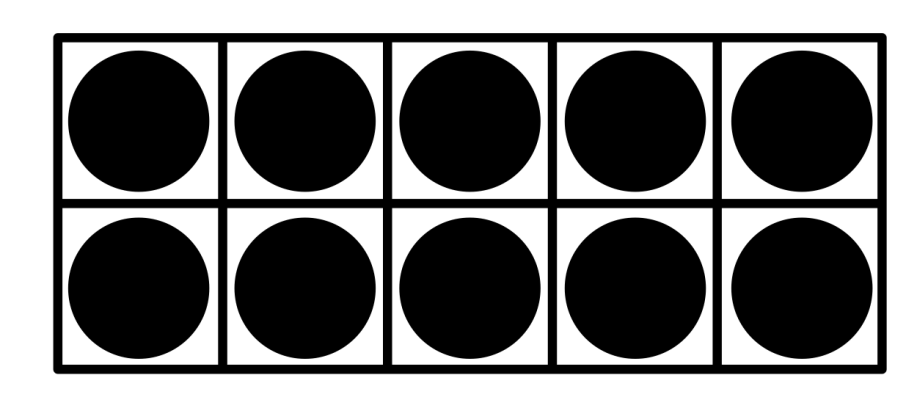 113
B. 131
C. 113
D. 109
What number does the model show?
A. 100
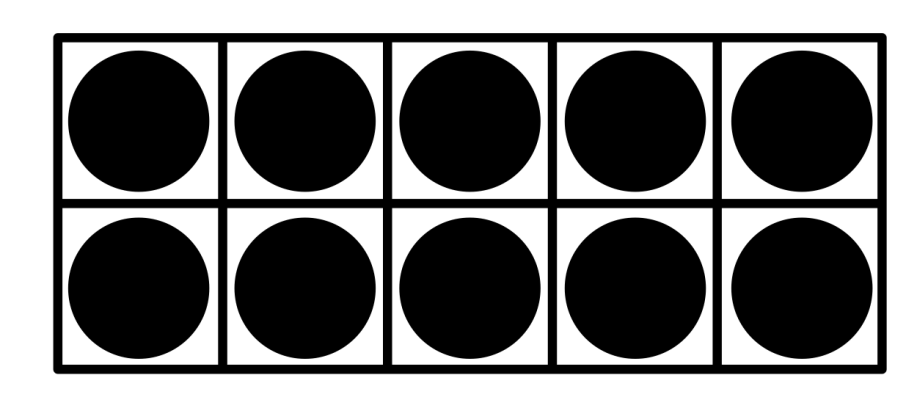 116
B. 131
C. 113
D. 109
How many tens and ones are shown?
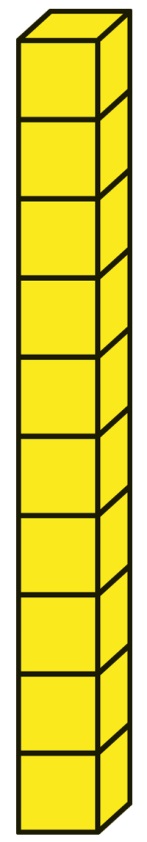 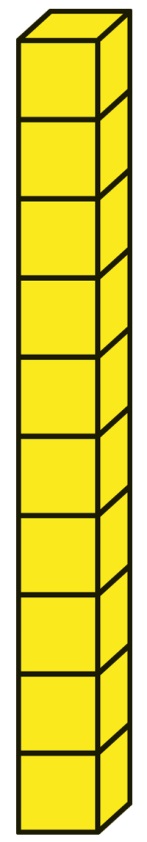 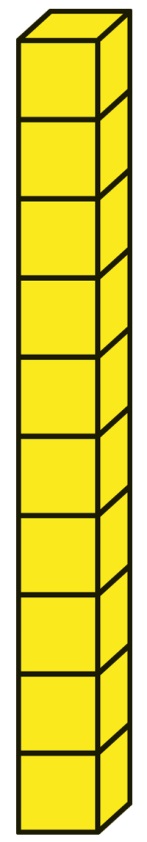 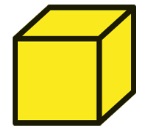 A. 2 tens 6 ones
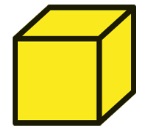 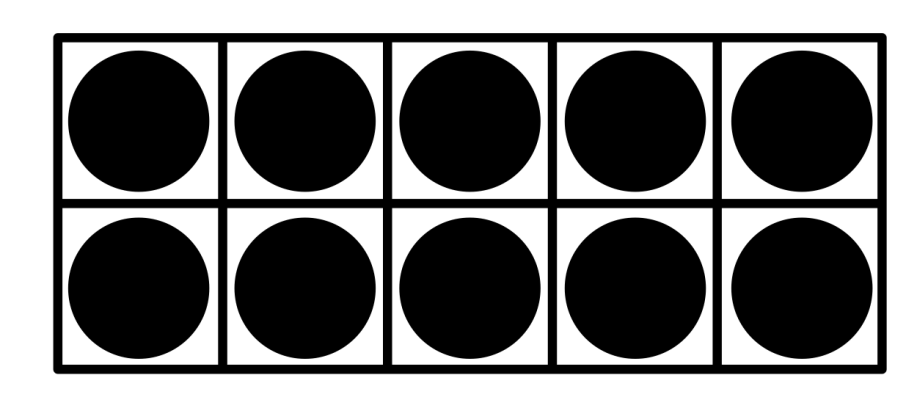 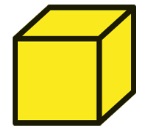 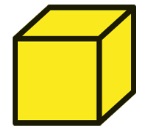 B. 3 tens 5 ones
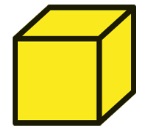 B. 131
C. 3 tens 6 ones
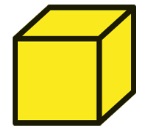 C. 113
D. 3 tens 7 ones
D. 109
How many tens and ones are shown?
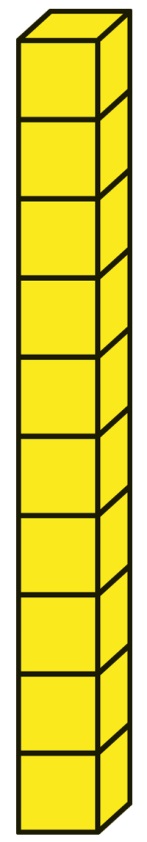 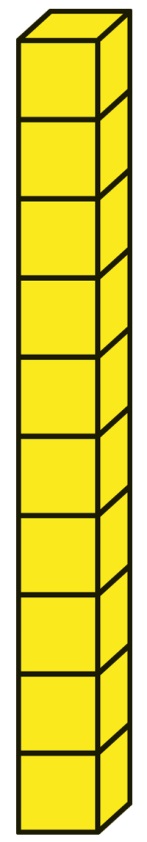 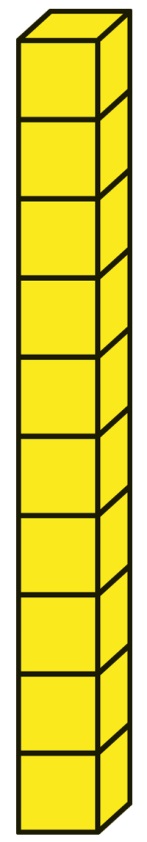 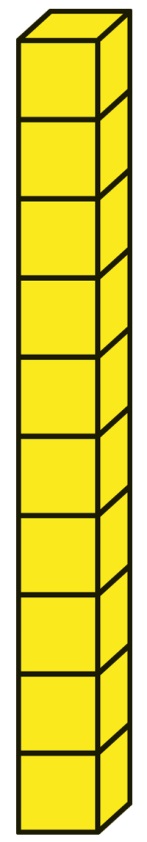 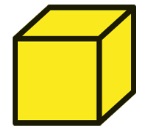 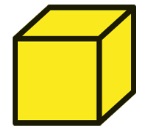 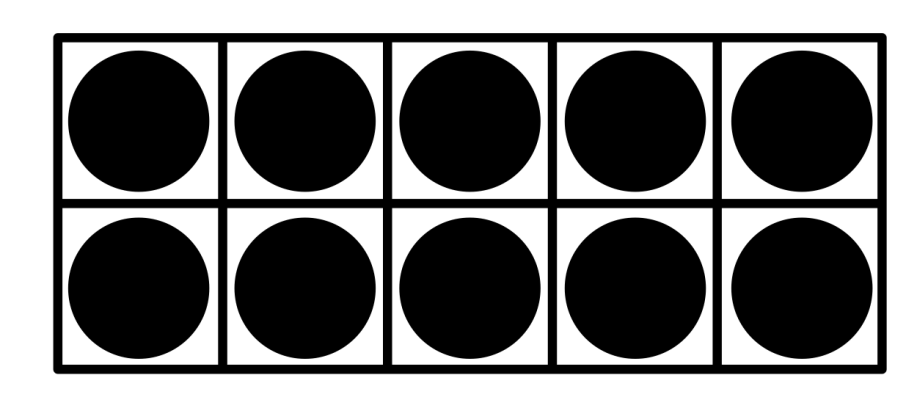 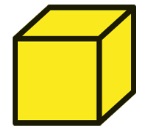 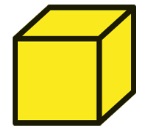 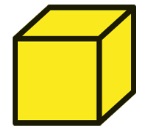 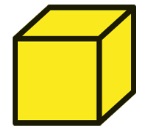 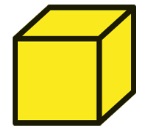 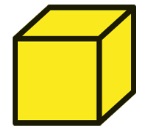 C. 113
4
8
____ tens ____ones
D. 109
How many tens and ones are shown?
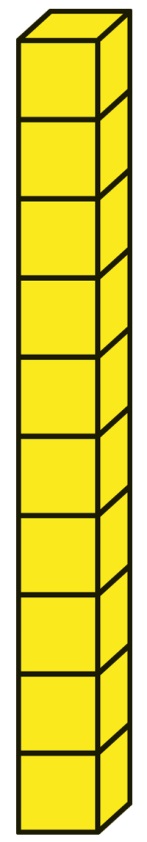 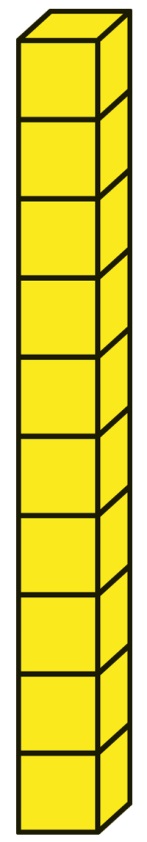 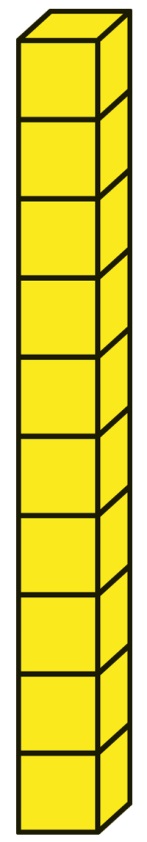 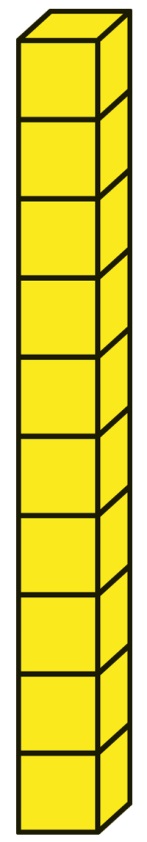 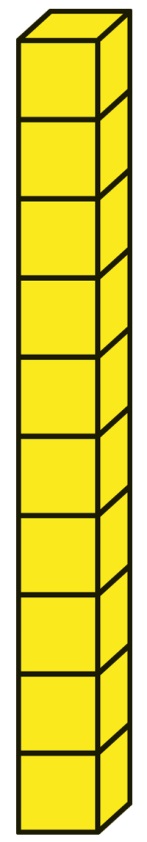 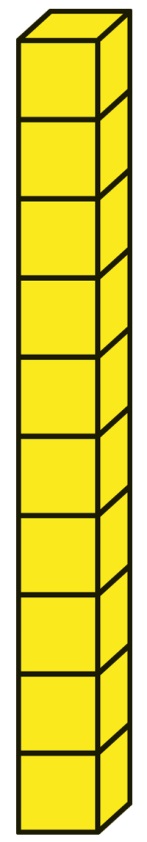 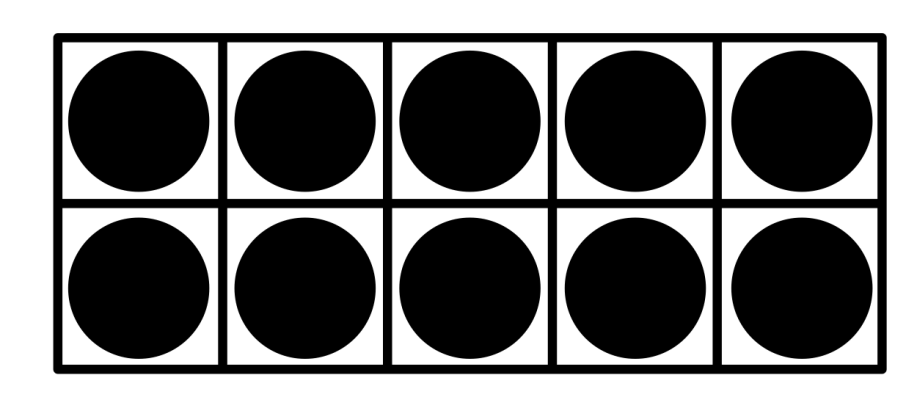 6
0
____ tens ____ones
D. 109
Write how many tens and ones.

18
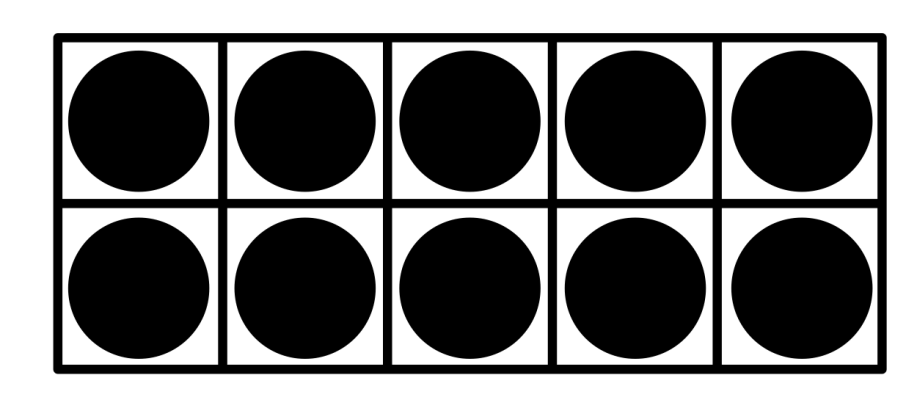 8
1
____ tens ____ones
D. 109
Write how many tens and ones.

12
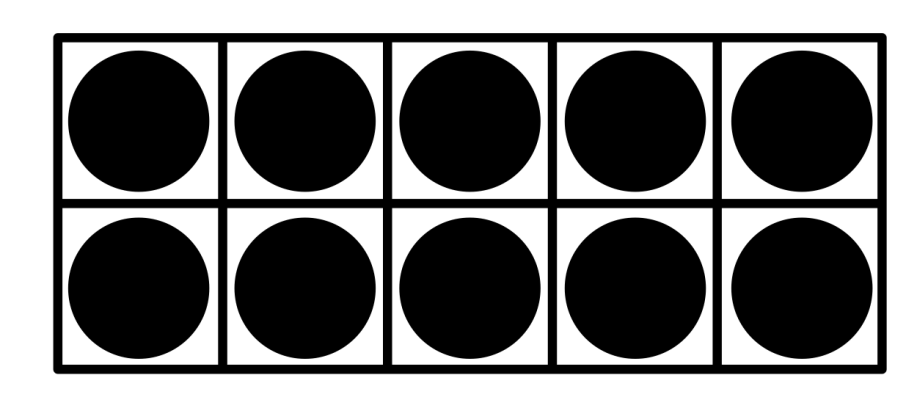 2
1
____ tens ____ones
D. 109
Good Luck on the Test!!

Minion Clip
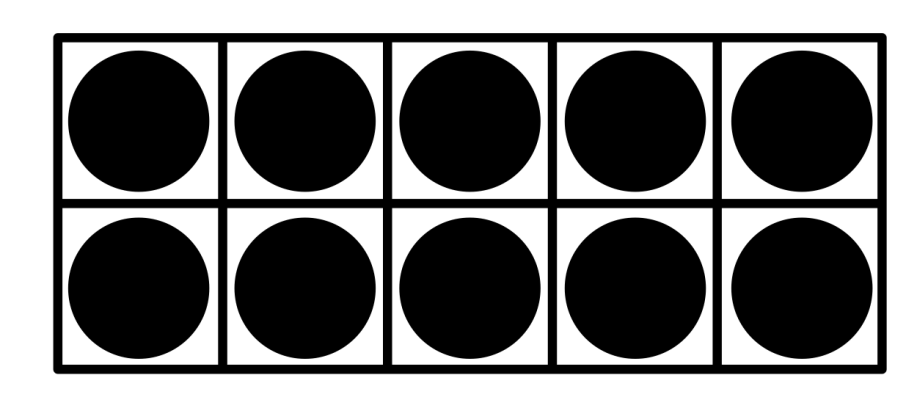 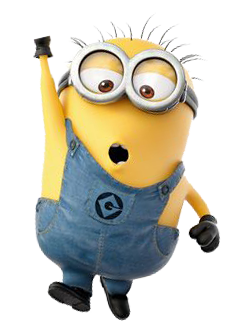 D. 109